Scoring to the Standards
Garfield Elementary
March 2013
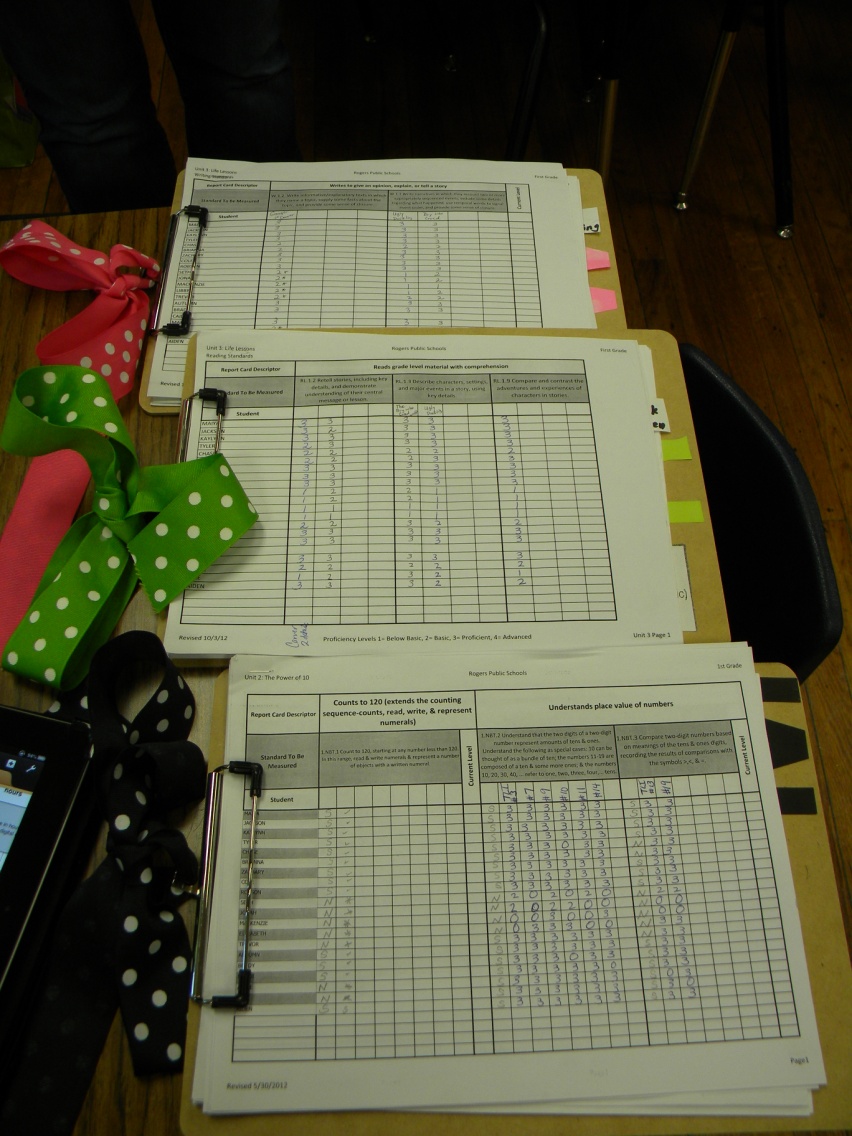 1st Grade
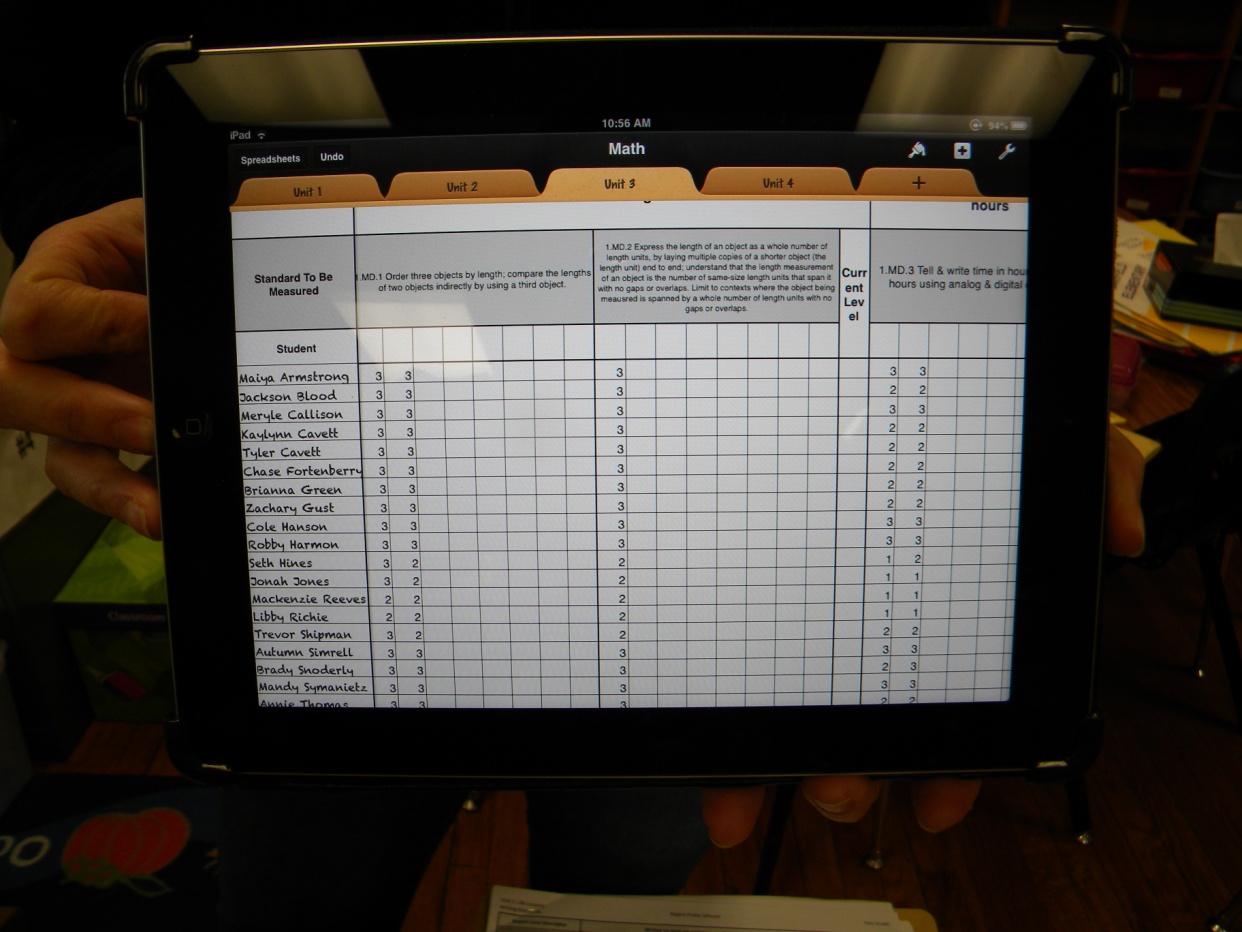 Multiple Clipboards
iPad
Weekly  Grade Book
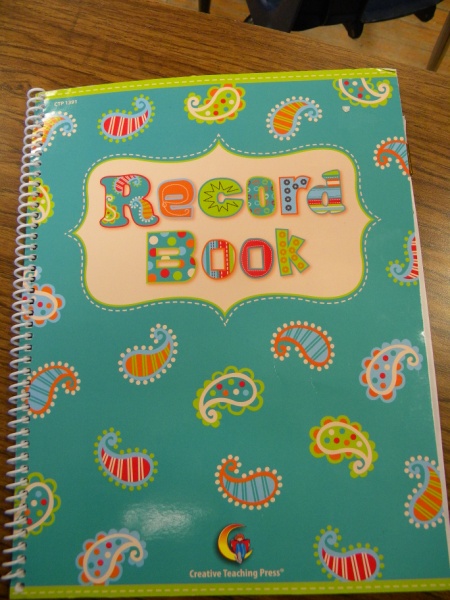 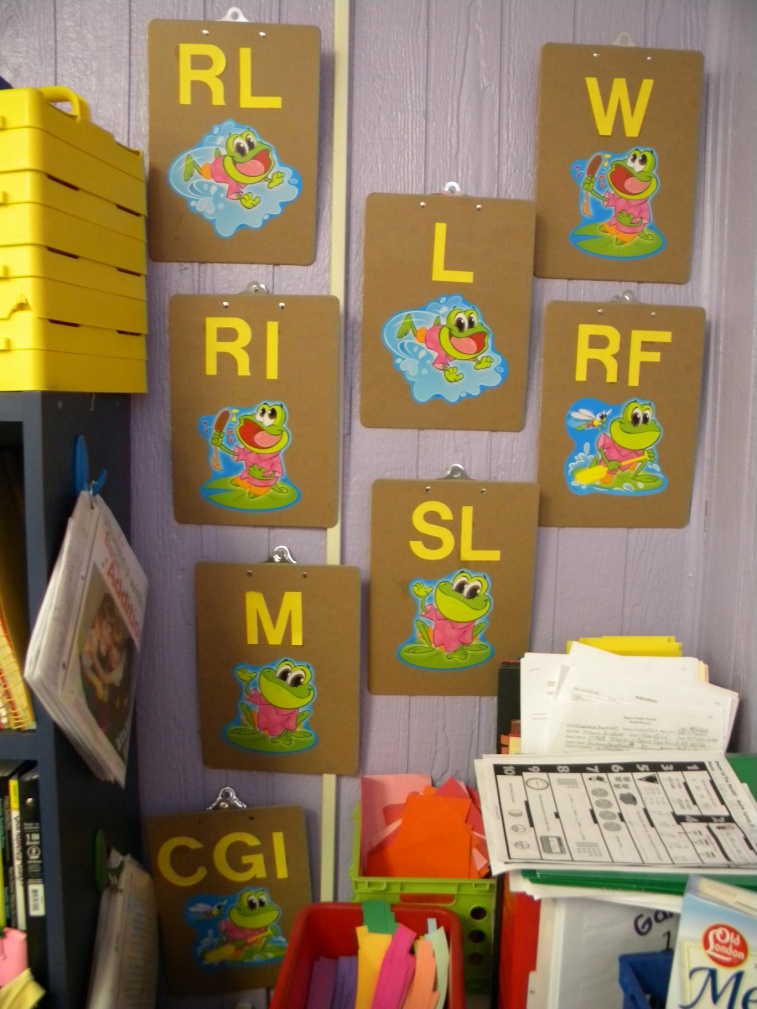 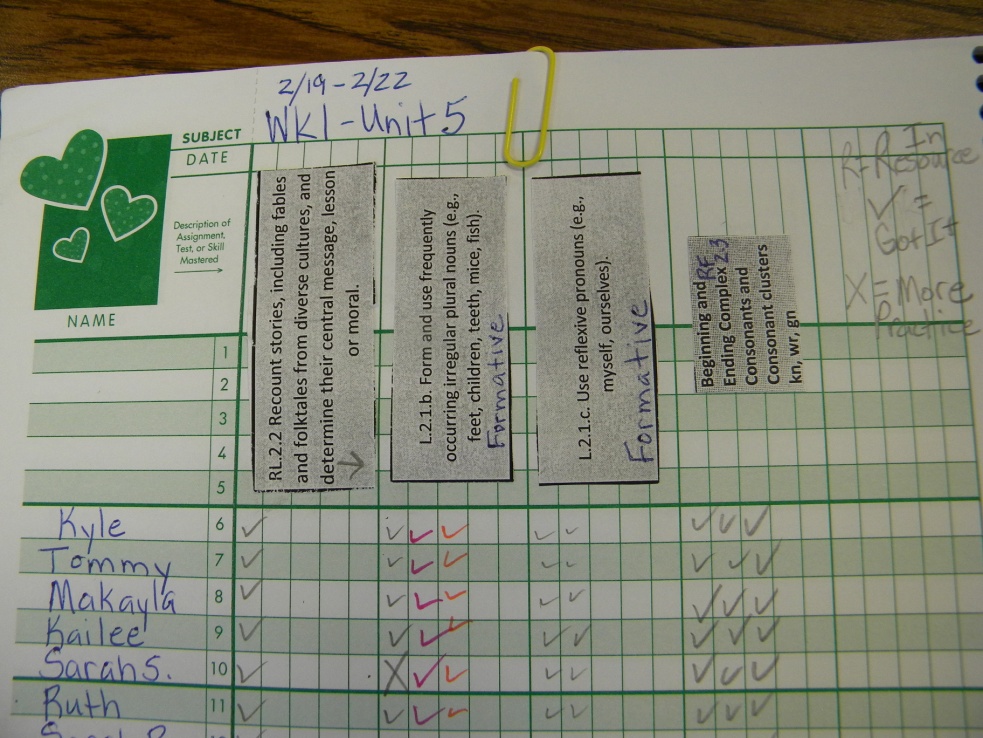 Multiple Clipboards
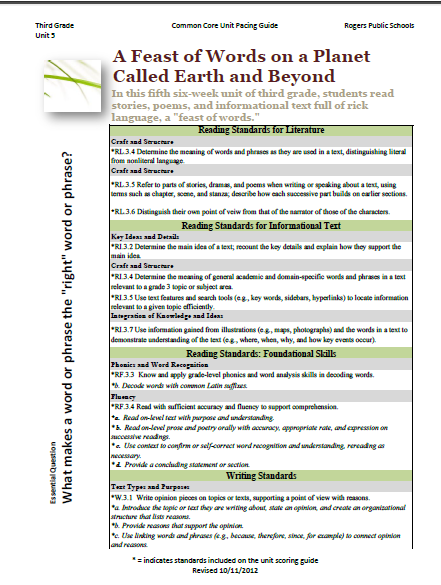 Small Group
Mr. Schacht’s 3rd Grade
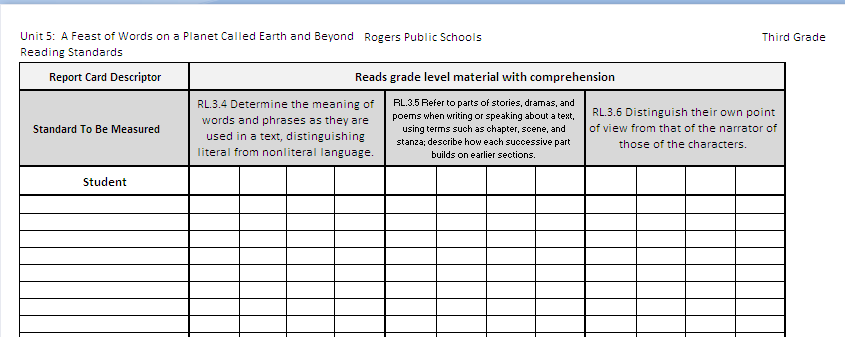 RL.3.5  Refer to parts of stories, drama, and poems when writing or speaking about a  text, using terms such as chapter, scene, and stanza; describe how each successive part builds on earlier sections
Goal:  I can identify stanzas in a poem
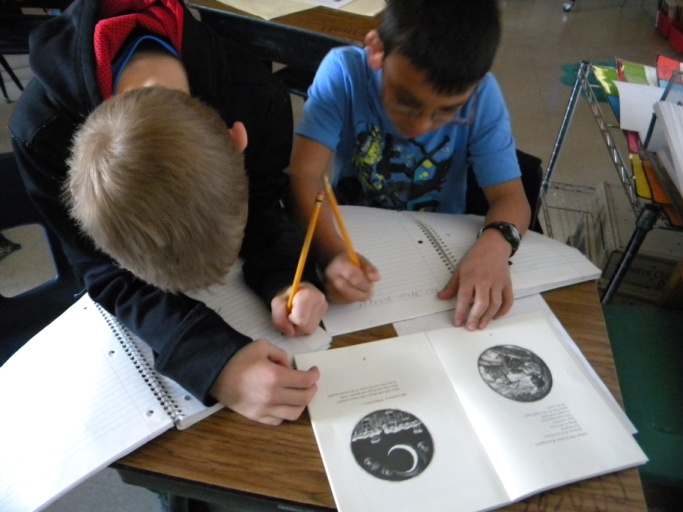 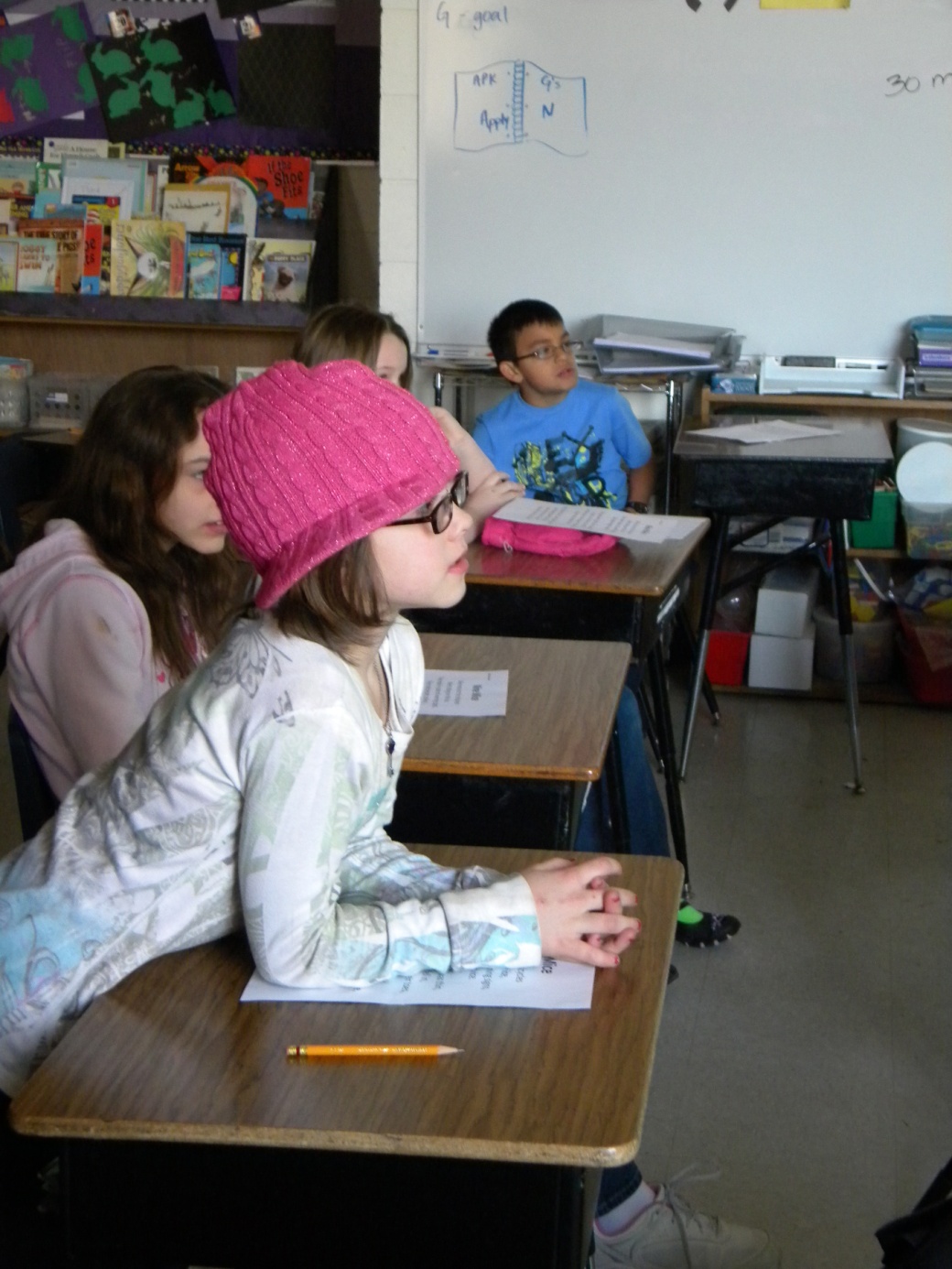 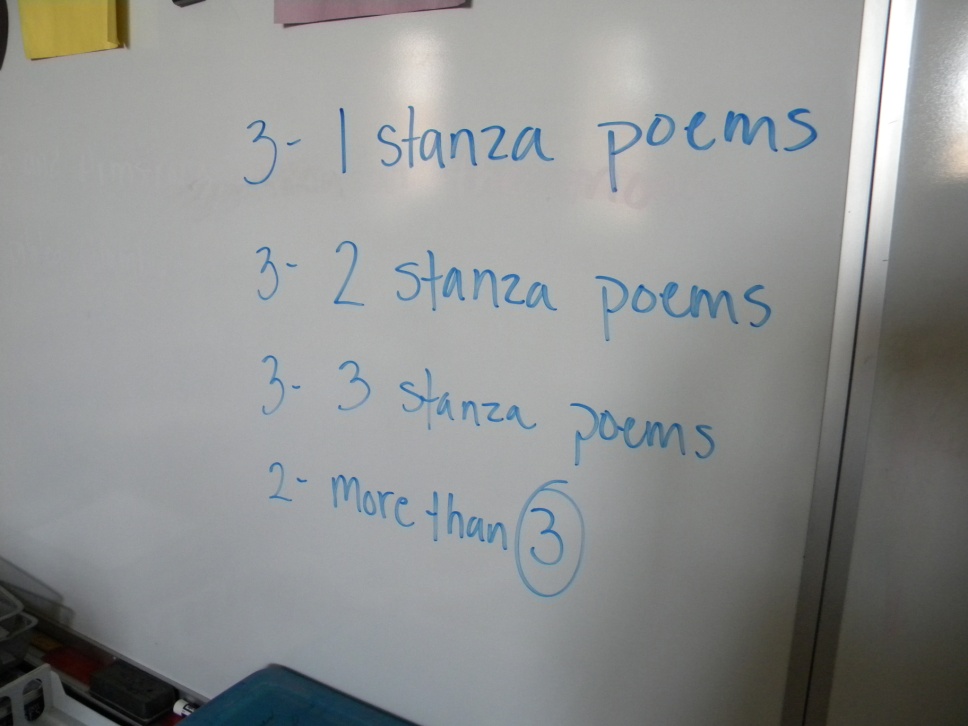 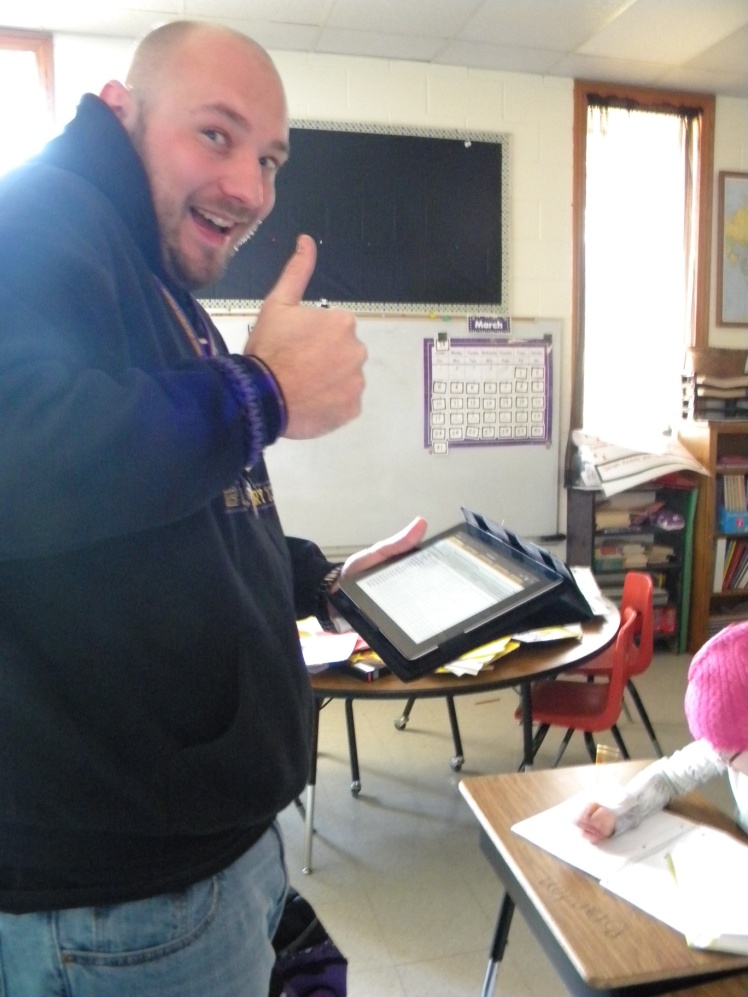 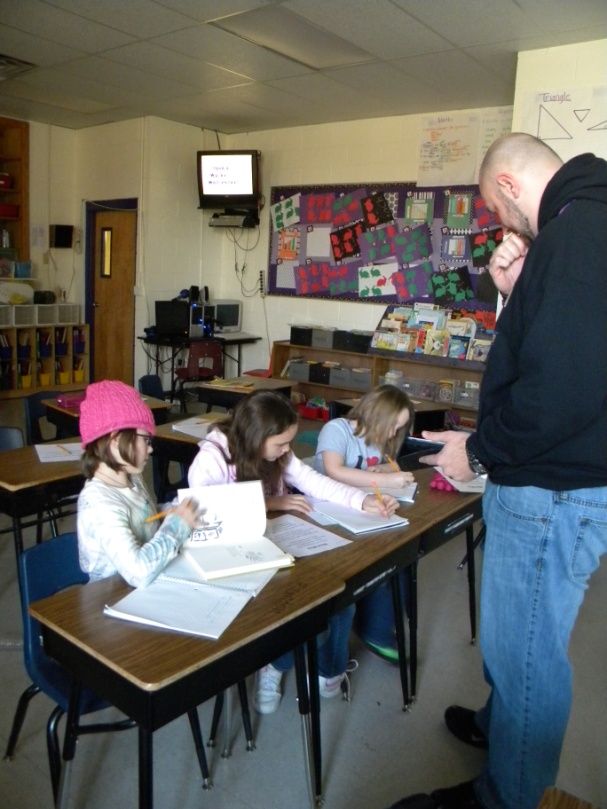 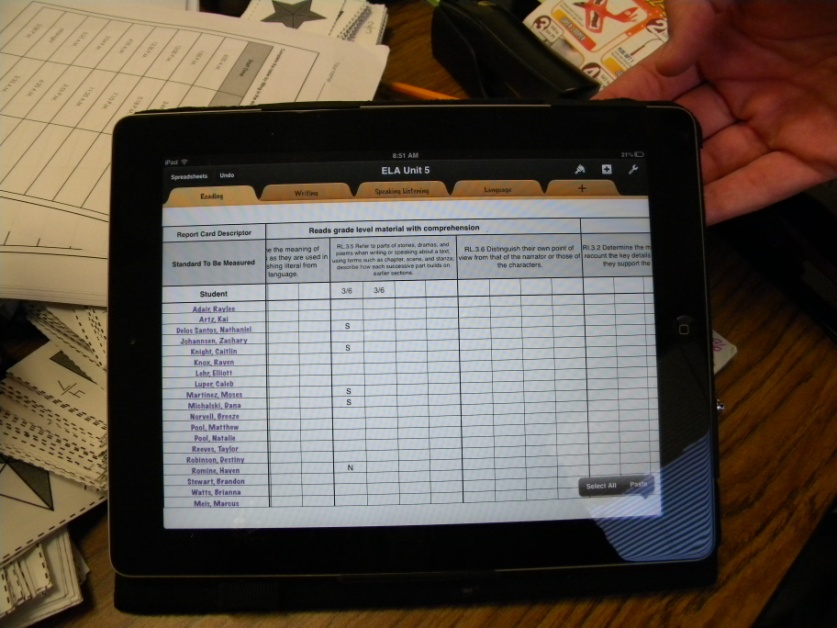 Mr. Schacht explains how he uses his iPad for scoring.
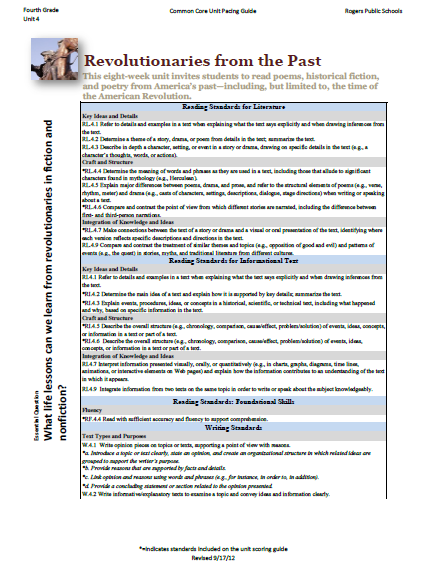 Small Group
Mrs. Minardi’s 4th Grade
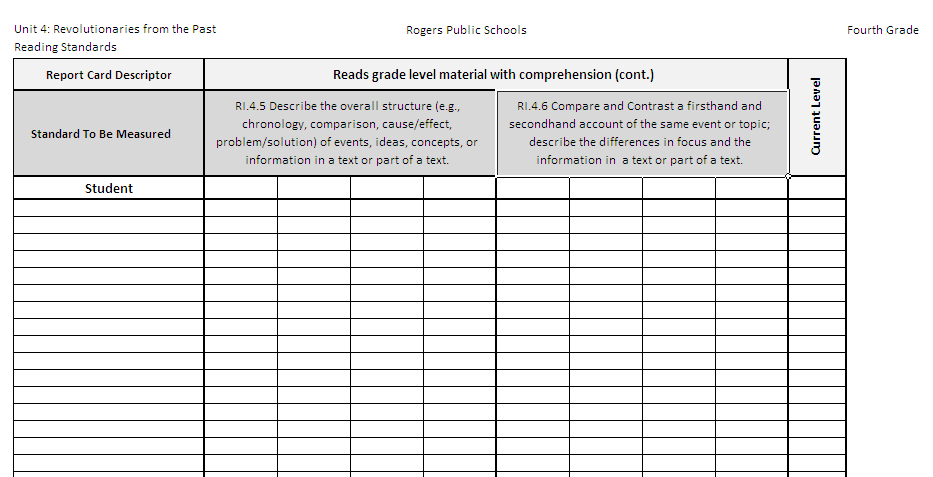 RI.4.5  Describe the overall structure (e.g, chronology, comparison, cause/effect, problem solution) of events, ideas, concepts, or information in a text or part of a text.
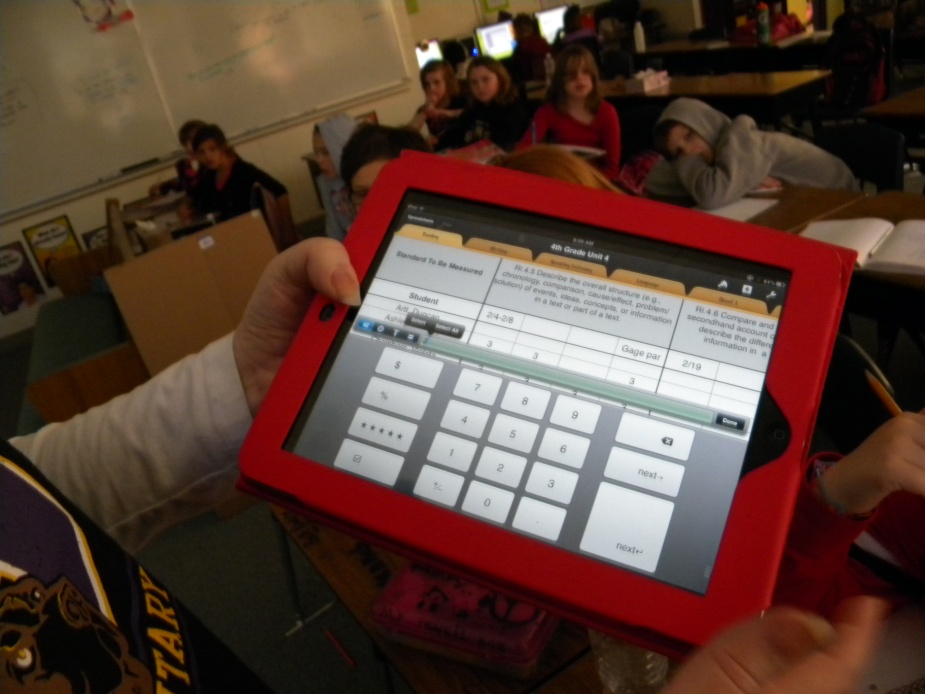 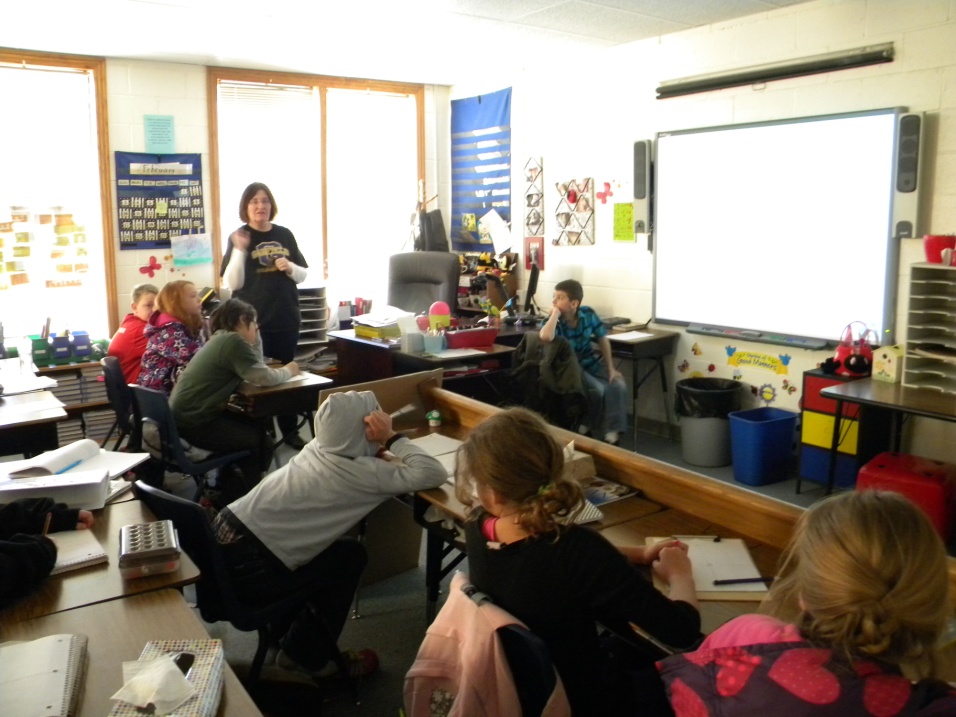 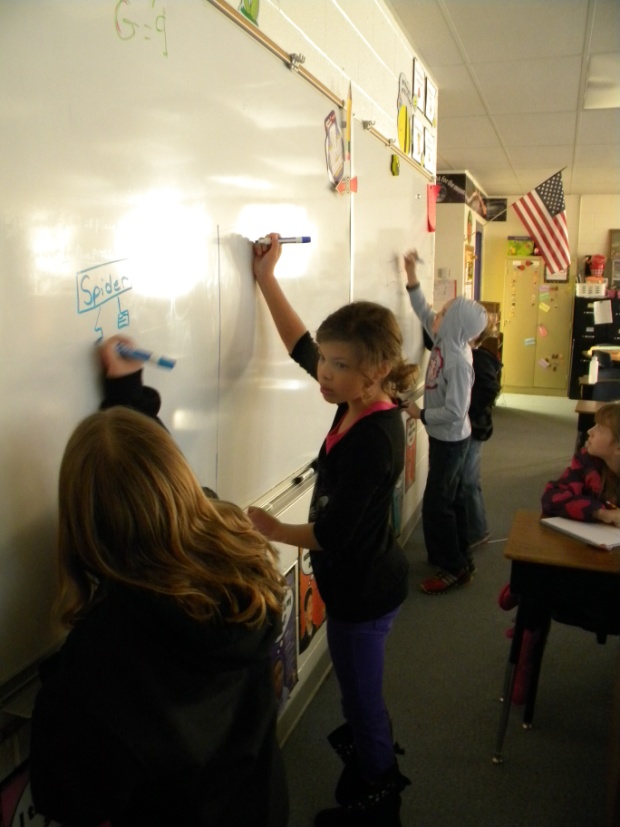 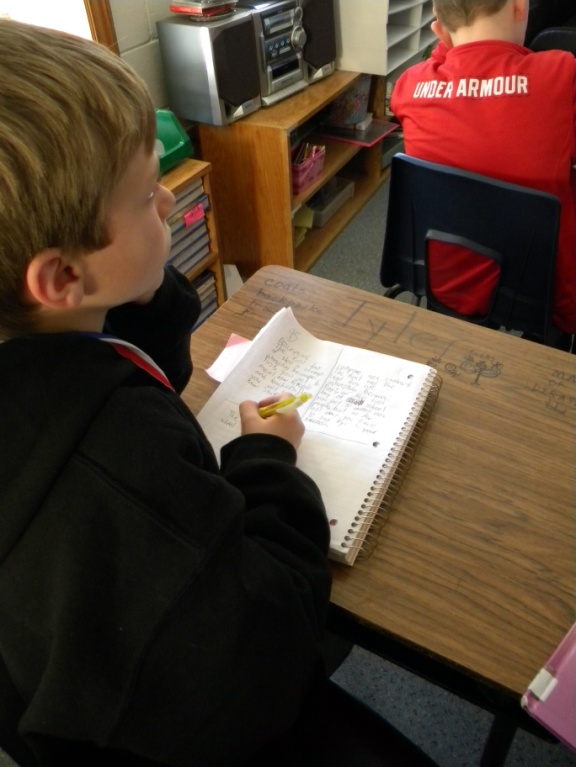 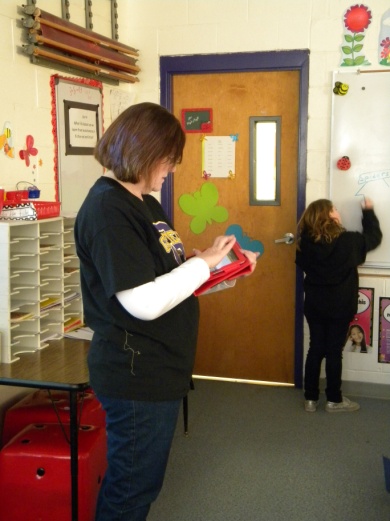 Mrs. Minardi uses  technology to help her provide better feedback.
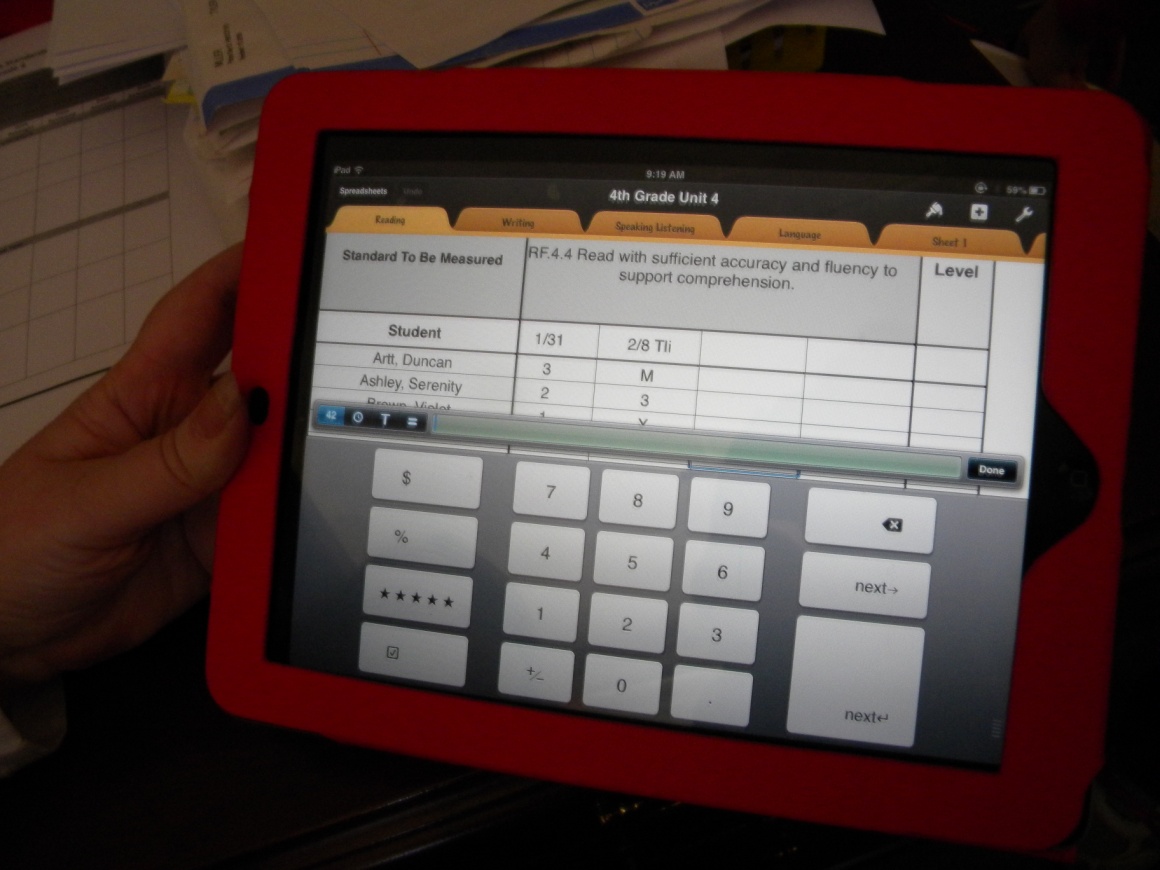 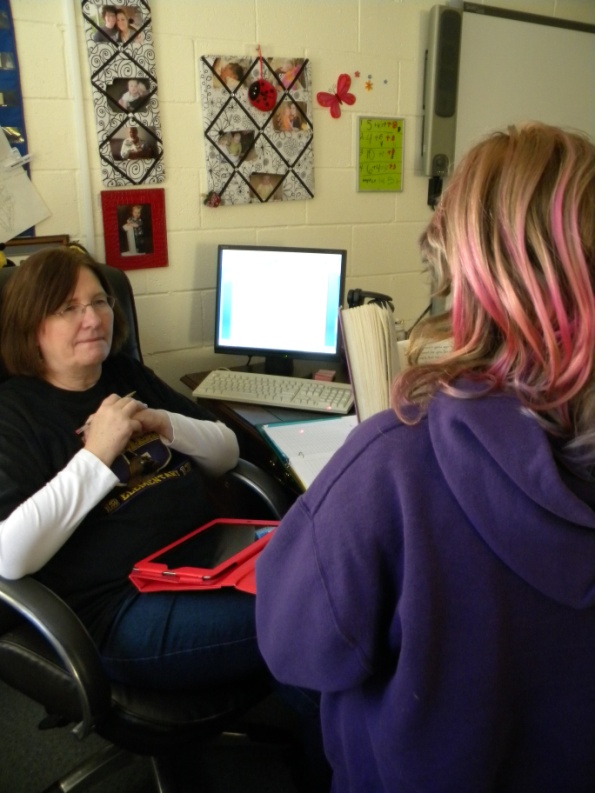 RF.4.4  
Read with sufficient accuracy and fluency to support comprehension.
Mr. Dirks added a column to the scoring guide to add information about the task he is scoring.
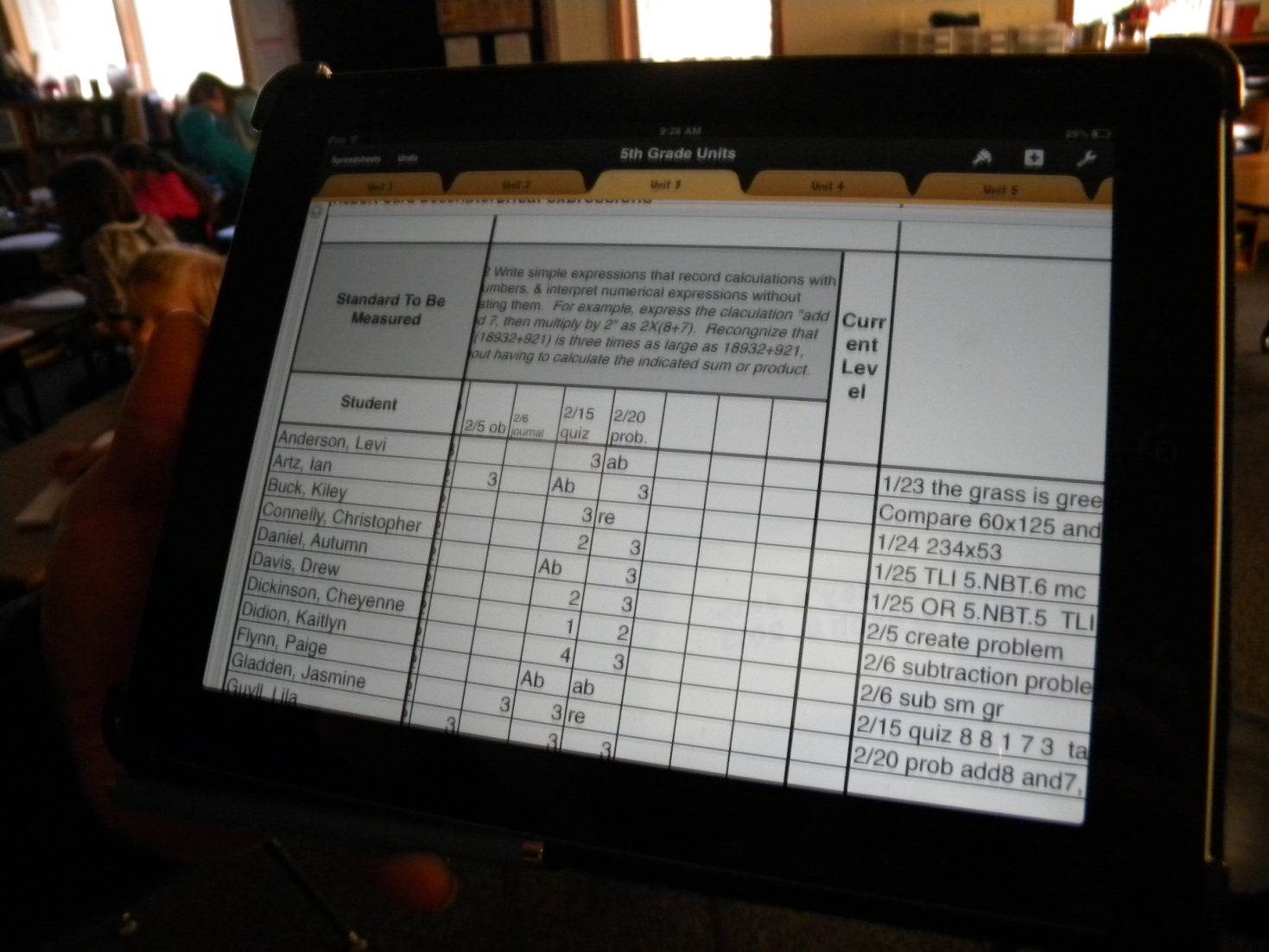